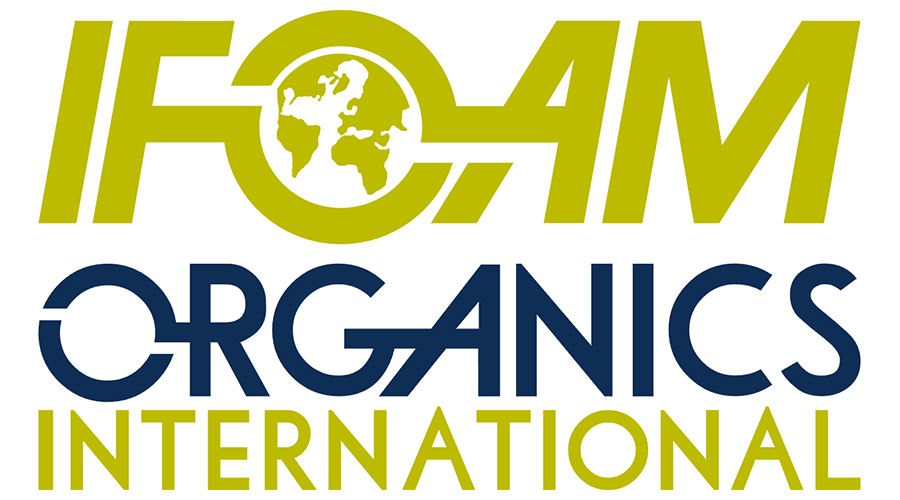 Communiqué aux médias du FiBL et de l’IFOAM – Organics International, 15 février 2022
Institut de recherche de l’agriculture biologique FiBL, CH-Frick, et IFOAM – Organics International, DE-Bonn
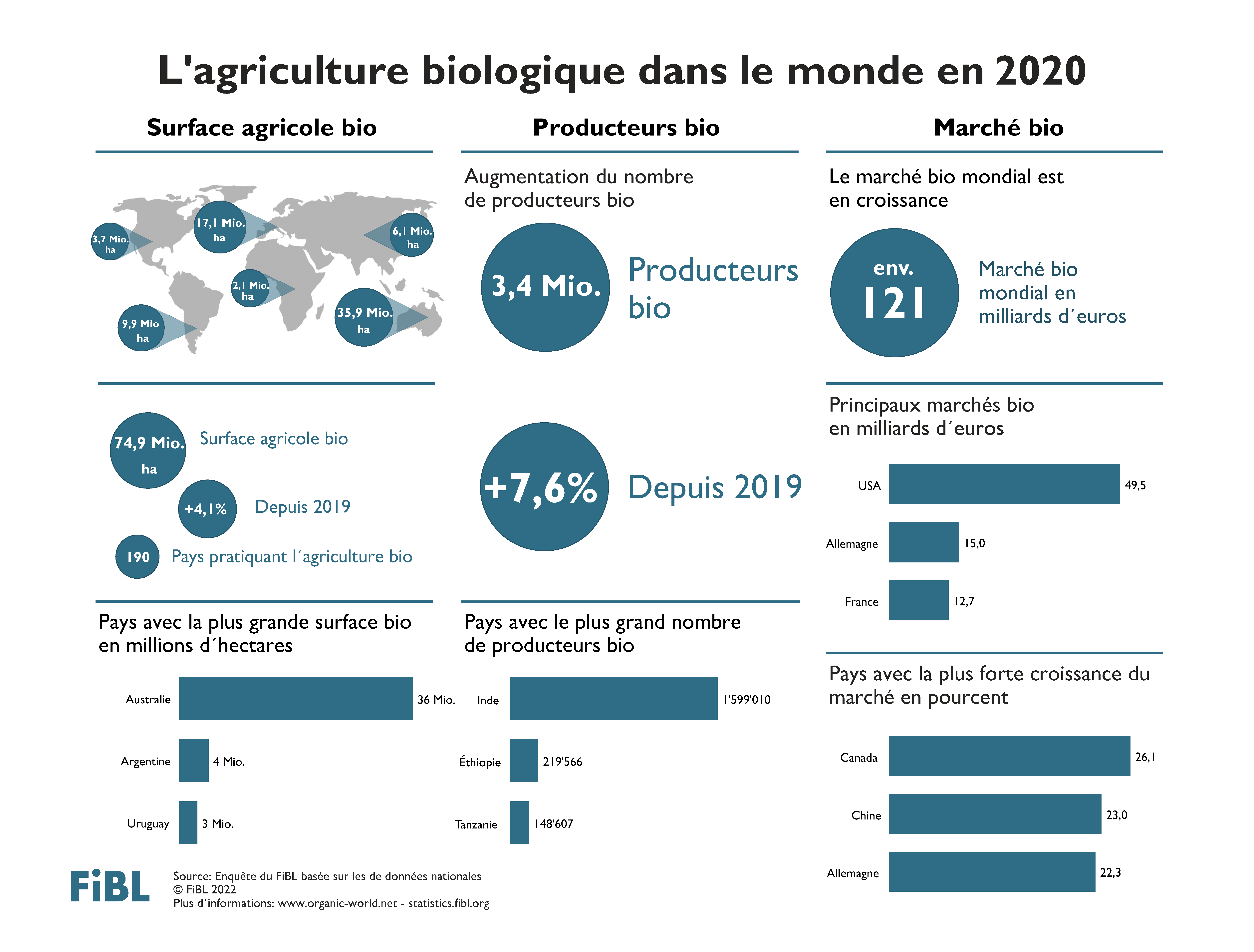 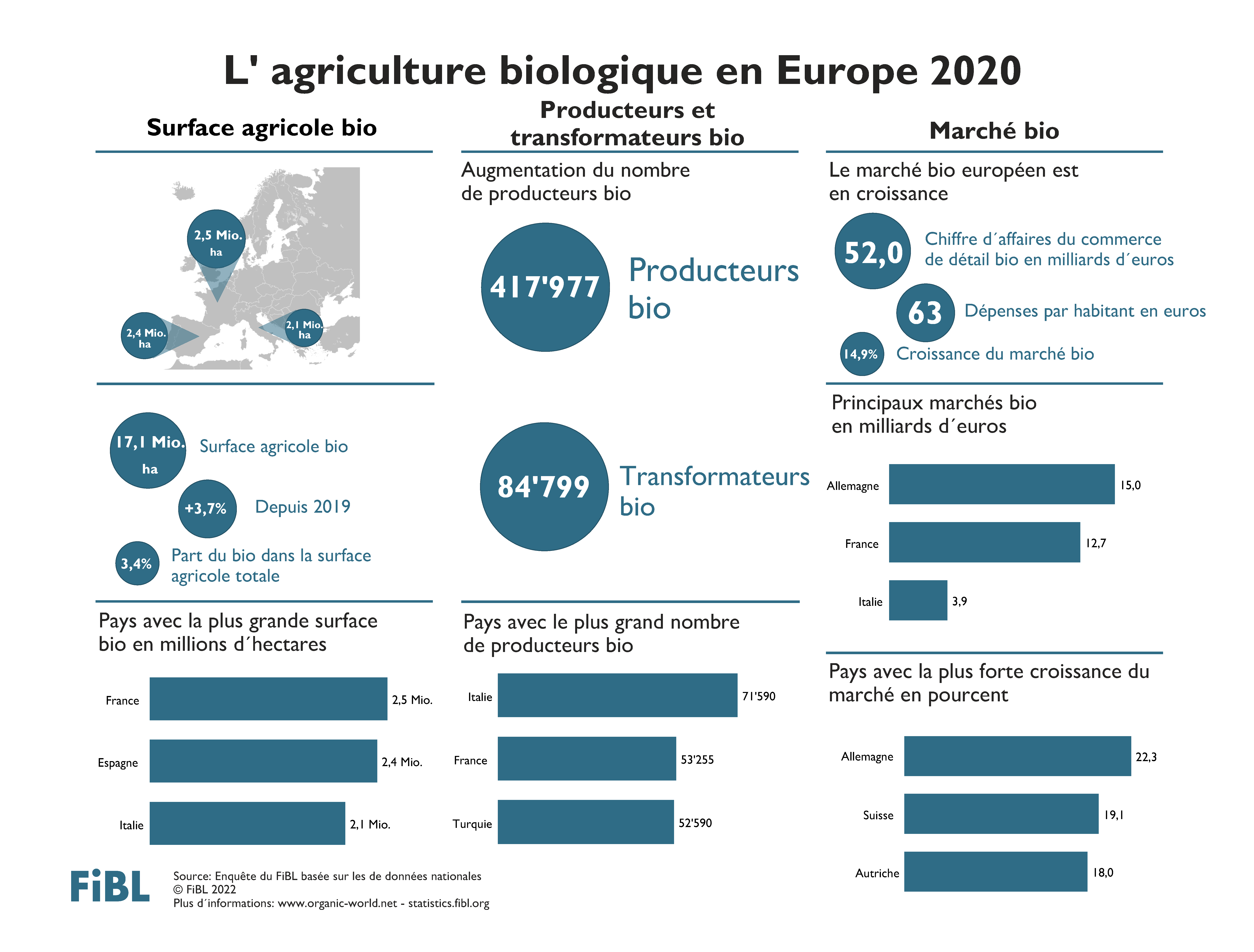 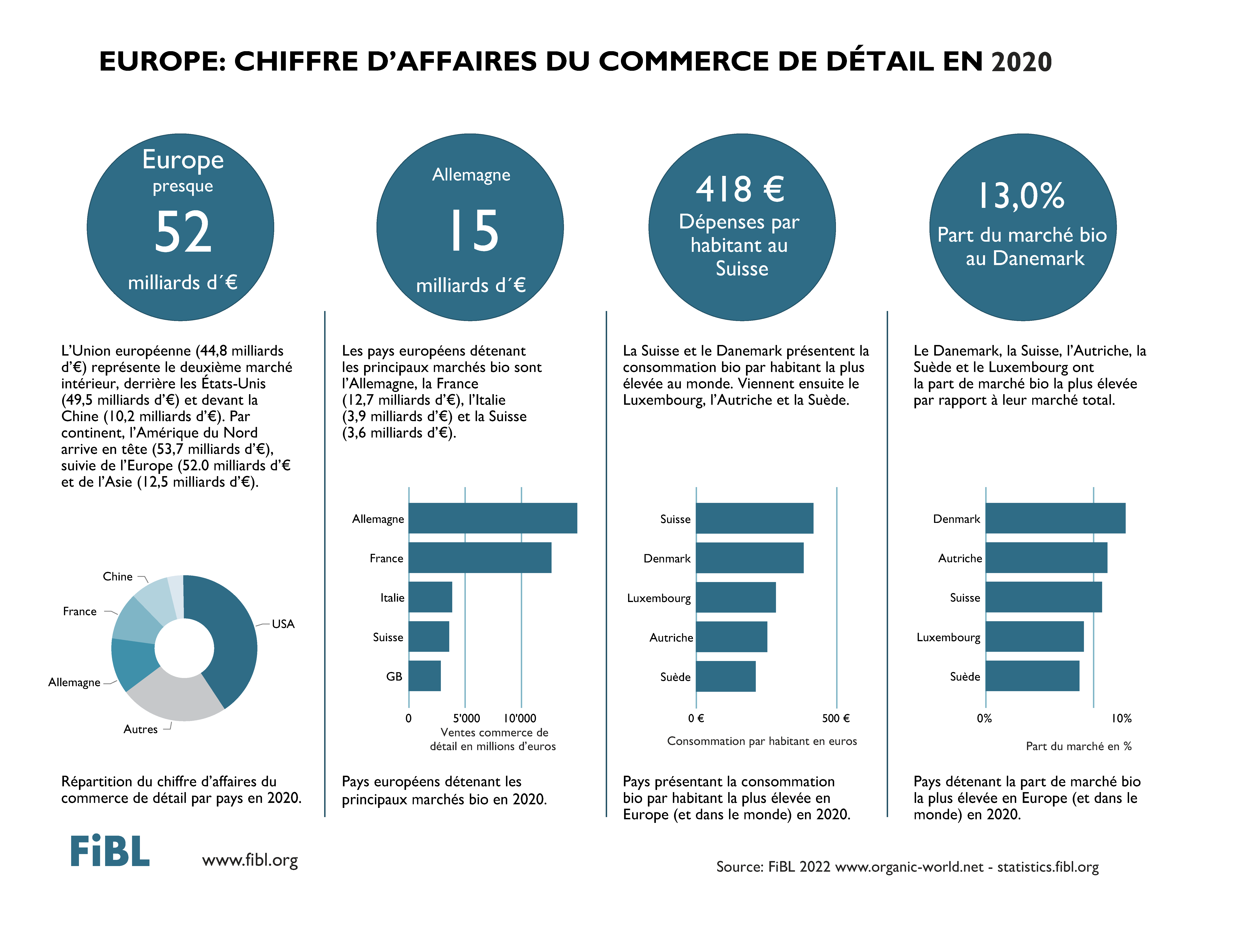 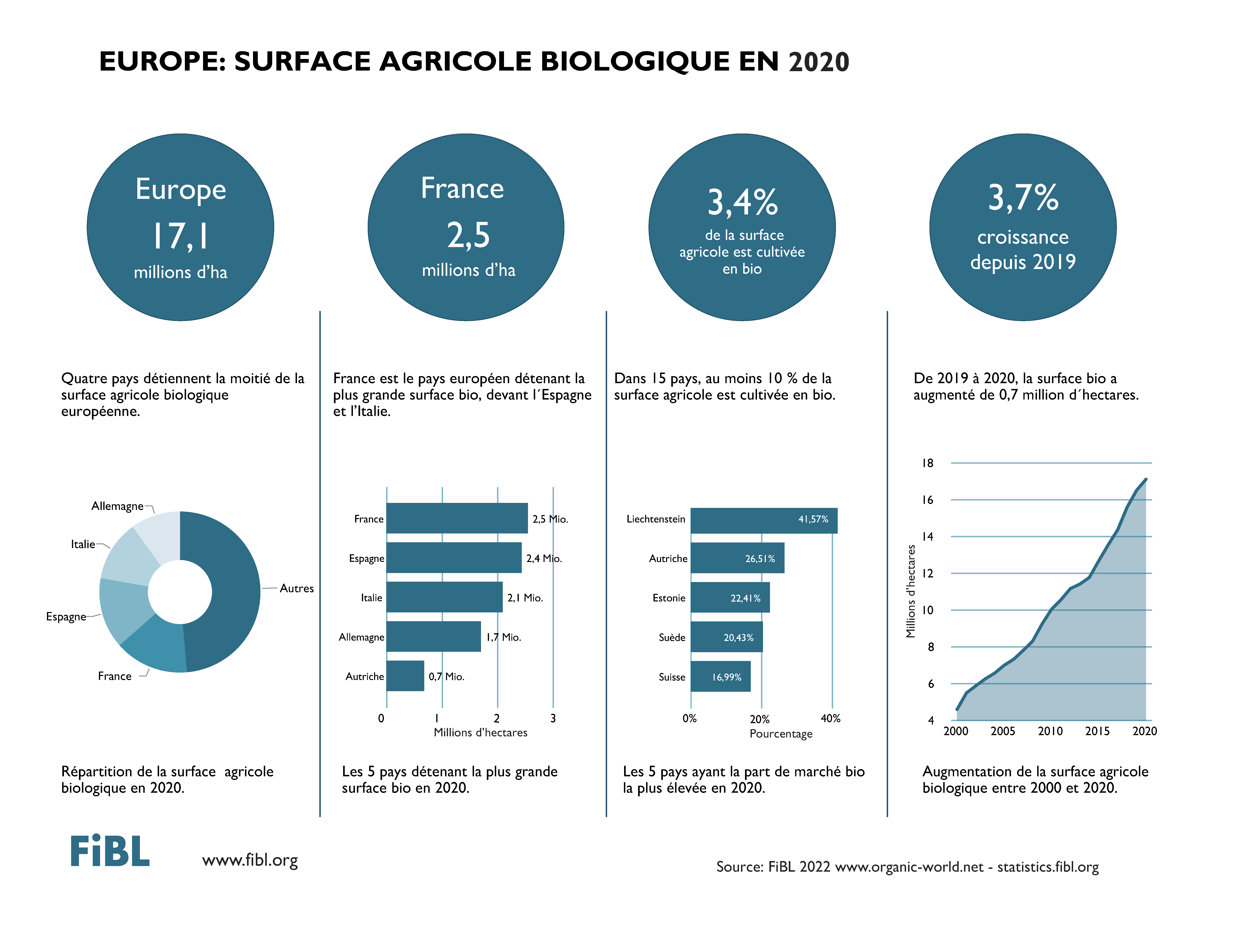 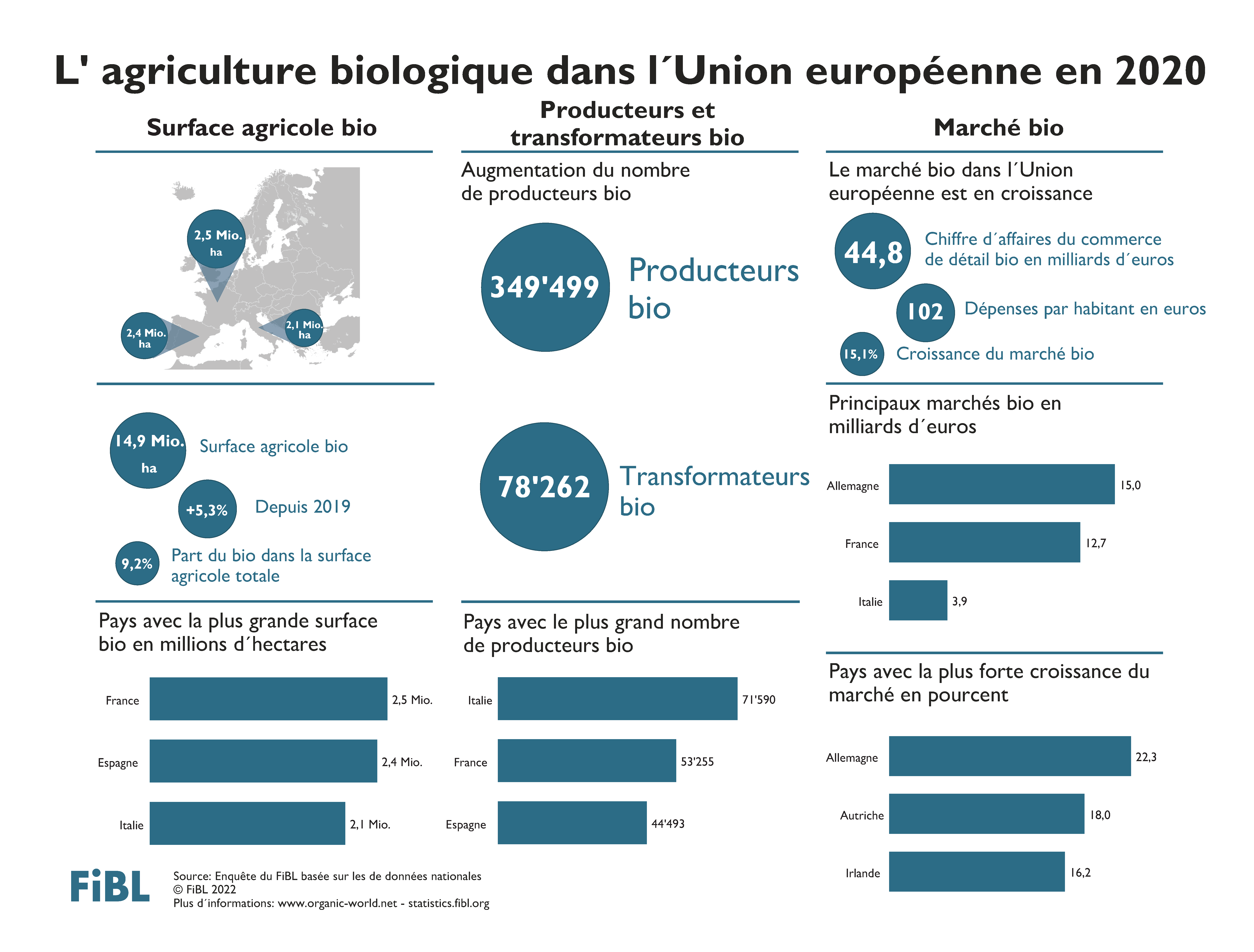 Acknowledgements
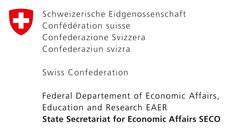 Secrétariat d’État à l’économie suisse (SECO)
Fonds Coop pour le développement durable
Nürnberg Messe/BIOFACH
IFOAM – Organics International
Plus de 200 fournisseurs de donnéesdu monde entier
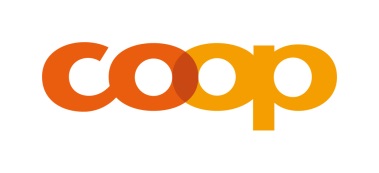 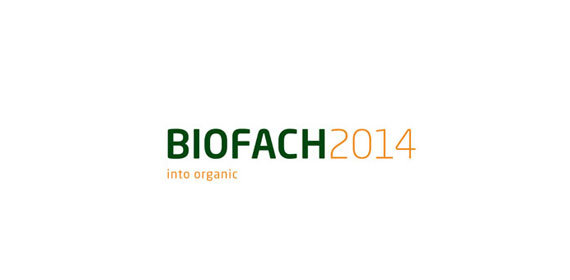 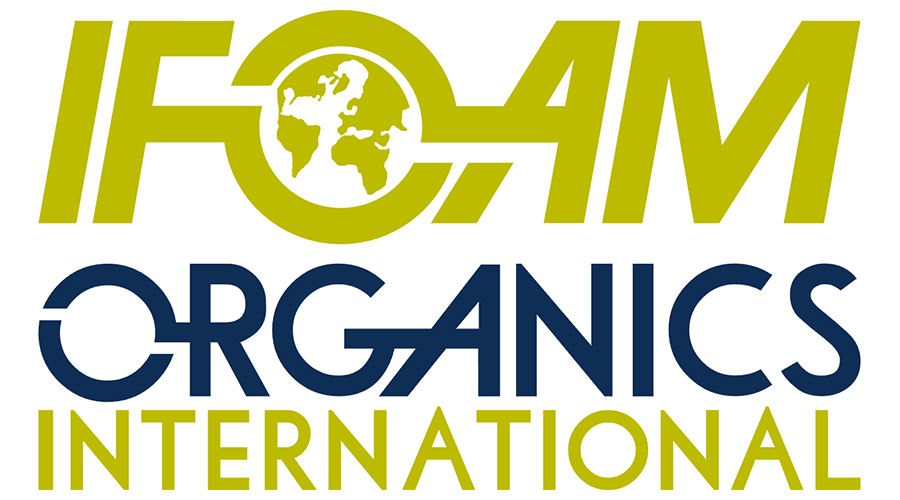 The World of Organic Agriculture 2022www.organic-world.net
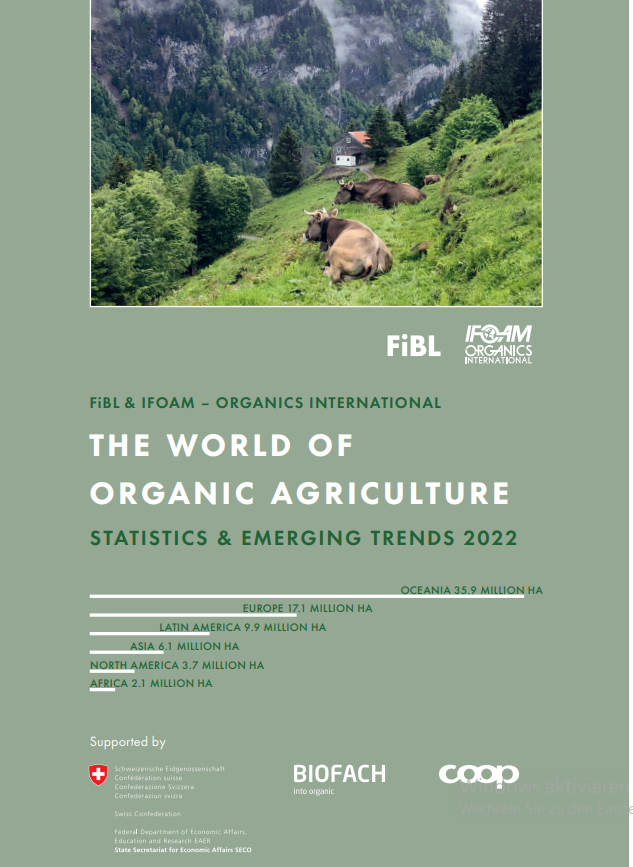 The 23rd edition of «The World of Organic Agriculture», was published by FiBL and IFOAM – Organics International in February 2022.
Data tables
Country and continent reports
Markets, standards, policy support

The book can be ordered or downloaded at (item number 1344): https://www.fibl.org/en/shop-en
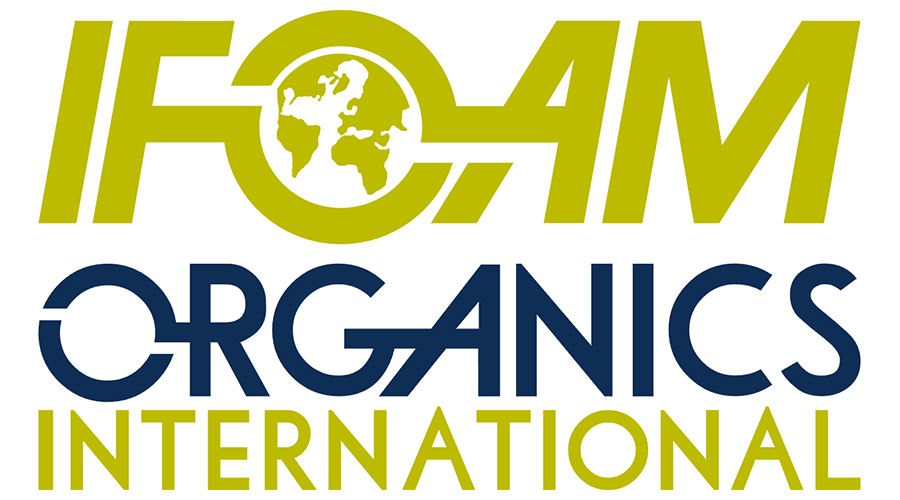 Contact
Institut de recherche de l’agriculture biologique FiBL
Helga WillerAckerstrasse 113, Box 2195070 FrickSuisse

Tél.  +41 62 865 72 72 et +41 79 218 0626
info.suisse@fibl.org, helga.willer@fibl.org www.fibl.org
FiBL online
www.fibl.org
www.bioaktuell.ch
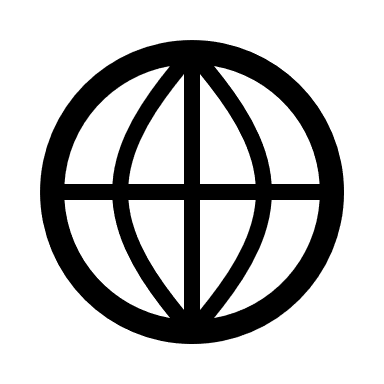 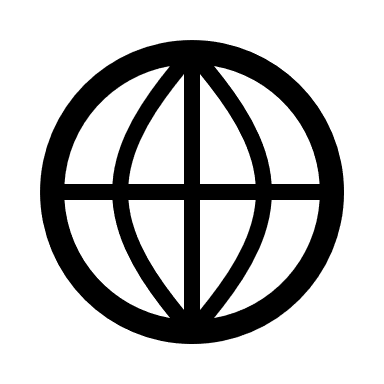 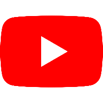 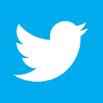 fiblfilm
@fiblorg
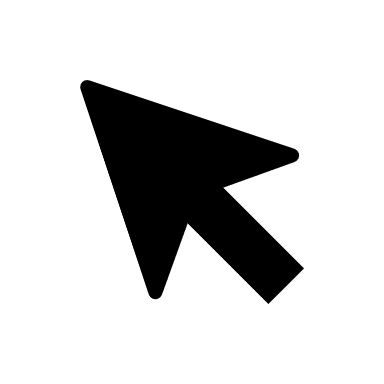 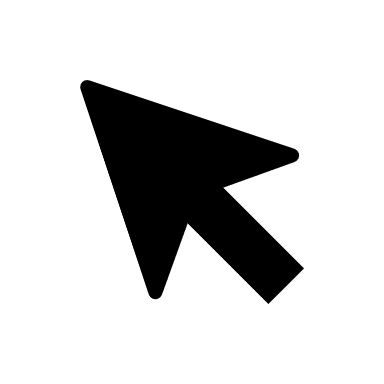 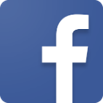 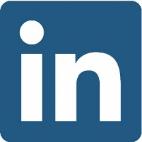 @FiBLaktuell
linkedin.com/company/fibl